Vježbenički ERP – edukativni informacijski sustav
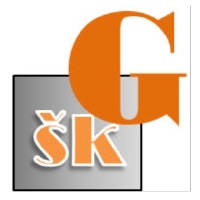 Jasminka Prstec
Iva Vukotić
Gospodarska škola Varaždin
Sadržaj
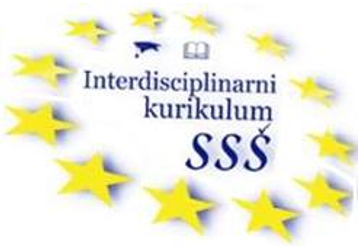 1. Što je Vježbenički ERP?

Prednosti Vježbeničkog ERP-a:
     A) za nastavnike
     B) za učenike

Prijava u sustav:
     a) kao nastavnik
     b) kao učenik
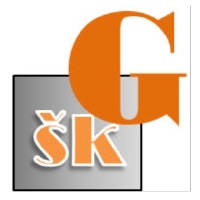 Što je Vježbenički ERP?
Edukativni informacijski sustav koji se koristi u nastavnom predmetu Vježbenička tvrtka i Strukovne vježbe – simulacija poslovanja po uzoru na stvarne tvrtke


EU projekt – IKSSŠ ( Interdisciplinarni kurikulum SSŠ)
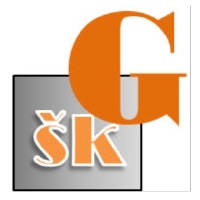 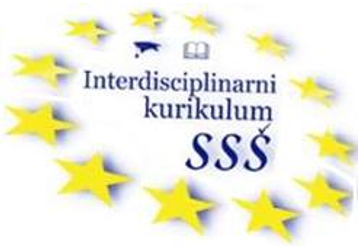 Prednosti Vježbeničkog ERP-a
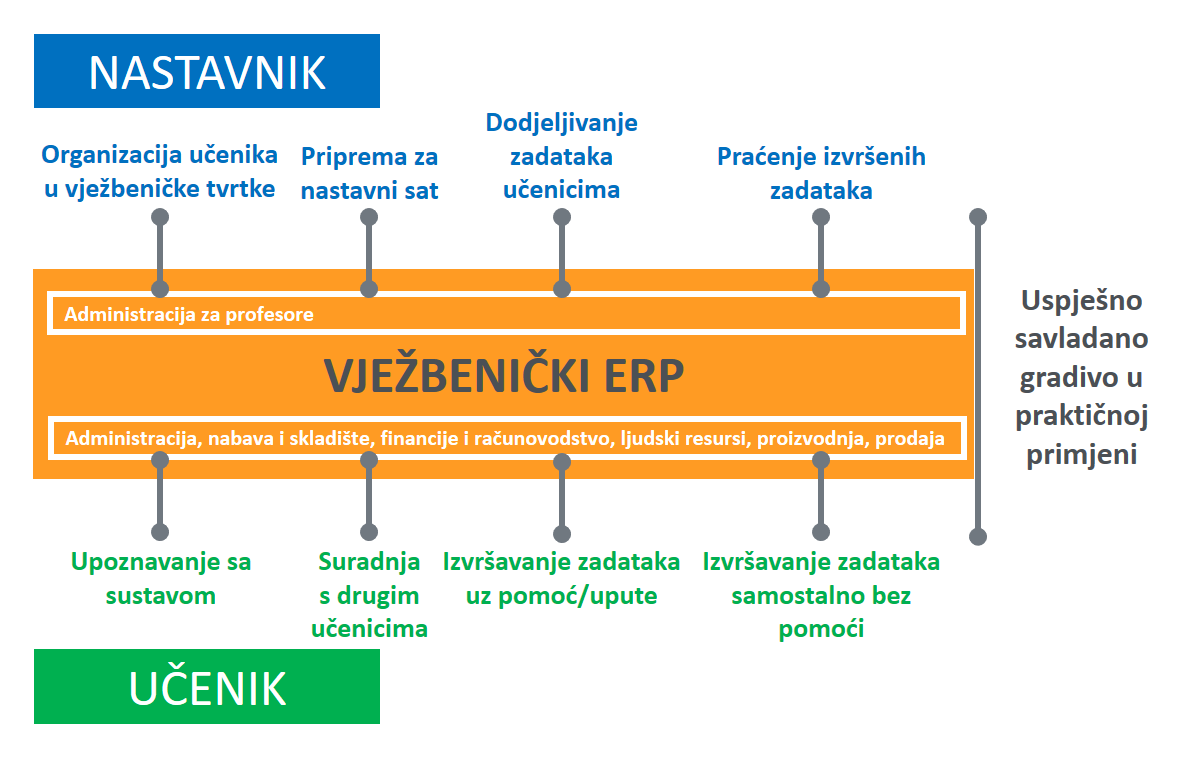 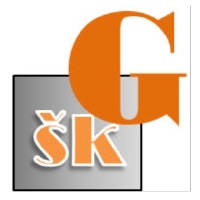 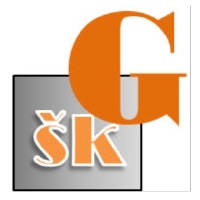 Hvala na pažnji!